Institute for Cyber Security
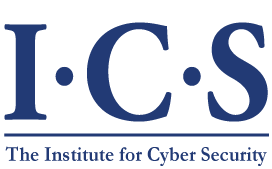 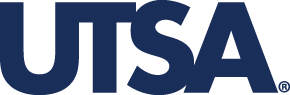 Multi-Layer Authorization Framework for a  Representative Hadoop Ecosystem Deployment
Maanak Gupta, Farhan Patwa, James Benson, and Ravi Sandhu


Institute for Cyber Security and Department of Computer Science
University of Texas at San Antonio


22nd ACM Symposium on Access Control Models and Technologies (SACMAT)
June 21-23, 2017, Indianapolis, IN, USA
© Maanak Gupta
World-Leading Research with Real-World Impact!
1
Agenda
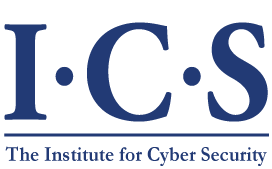 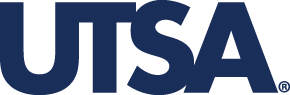 Introduction and Motivation
 Multi-layer Access Control
 Hadoop Ecosystem Authorization Architecture
 Access Control Mechanisms and Policy          Configuration Points
 Conclusion
© Maanak Gupta
World-Leading Research with Real-World Impact!
2
Big Data and Big Challenges
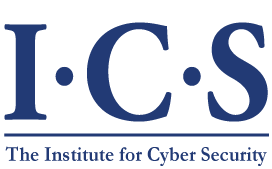 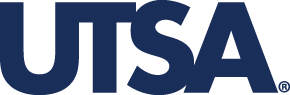 IDC 2025 : 
 global “datasphere” –  163 zettabytes
 10x than 2016
 Opportunities: 21st century gold for data miners
 Big Data require “Big Systems”
Security:
 Secure Storage 
 Privacy Concerns (e.g. HIPPA)
 Fine granular access requirements
© Maanak Gupta
World-Leading Research with Real-World Impact!
3
Hadoop Ecosystem
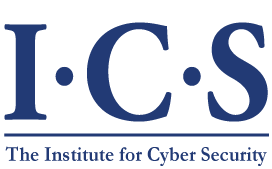 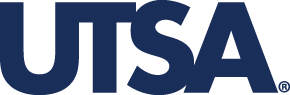 Hadoop: resilient, cost efficient  distributed storage (HDFS) and processing framework (MapReduce) and YARN
 Ecosystem = Hadoop core + 
				Open-Source Projects
 Hadoop Data Lake
 Security Concerns
© Maanak Gupta
World-Leading Research with Real-World Impact!
4
Multi-Layer Access Control
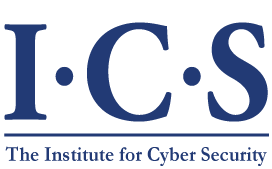 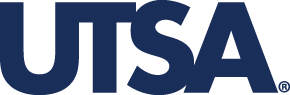 Data and Service Objects
Cluster Resources and Applications
Services
HDFS Files, 
Hive Tables
Kafka Topics
HDFS NameNode, 
YARN ResourceManager
Apache Hive
YARN Queues,
Cluster Nodes
© Maanak Gupta
World-Leading Research with Real-World Impact!
5
Hadoop Ecosystem 
Authorization Architecture
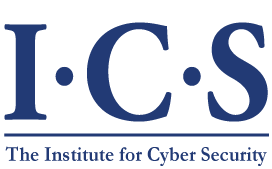 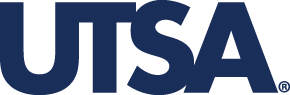 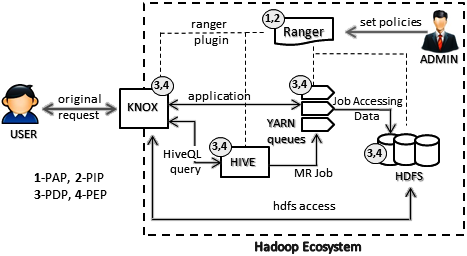 © Maanak Gupta
World-Leading Research with Real-World Impact!
6
Hadoop and Data Services Access
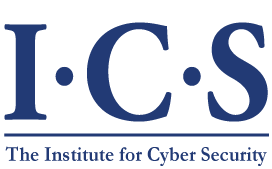 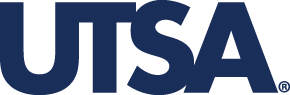 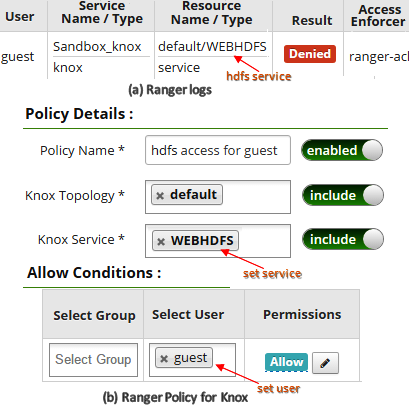 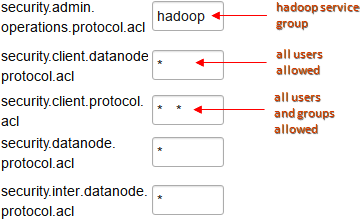 Hadoop Daemons Access Configuration
WebHDFS Access via Apache Knox
© Maanak Gupta
World-Leading Research with Real-World Impact!
7
Data Objects Access
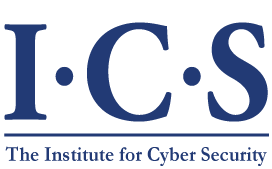 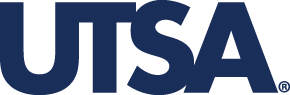 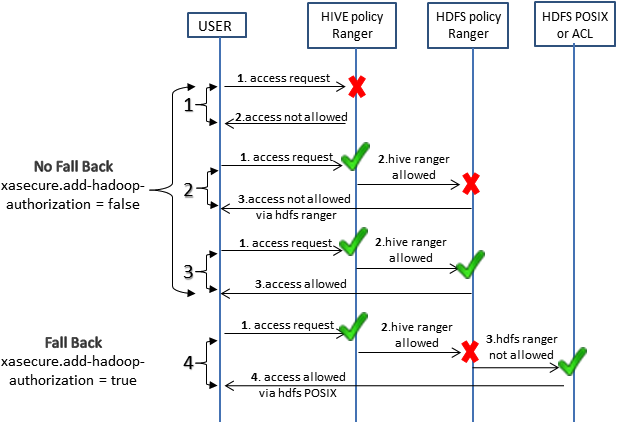 Hive and HDFS Access Configurations
© Maanak Gupta
World-Leading Research with Real-World Impact!
8
Data Objects Access
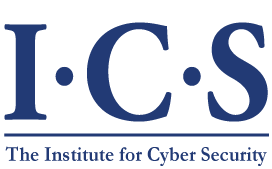 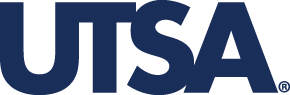 Authorization Options and End User Impersonation
© Maanak Gupta
World-Leading Research with Real-World Impact!
9
Data Objects Access
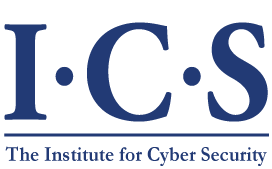 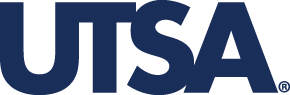 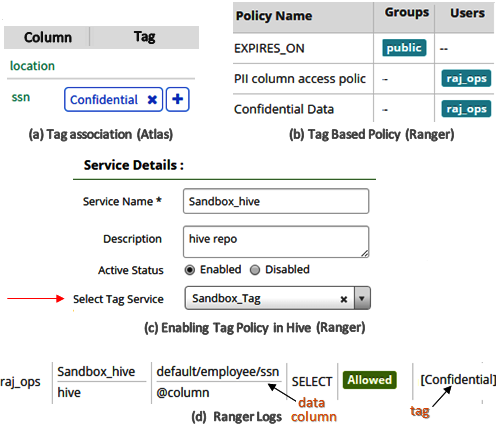 Tag Based Policy Configuration
© Maanak Gupta
World-Leading Research with Real-World Impact!
10
Data Objects Access
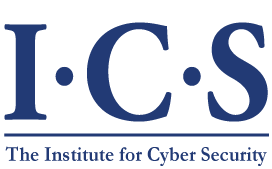 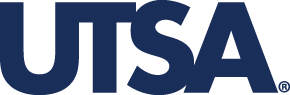 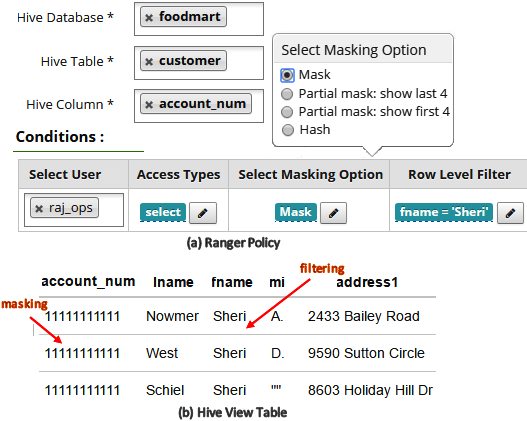 Data Masking and Column Filtering
© Maanak Gupta
World-Leading Research with Real-World Impact!
11
Context Enricher and Policy Conditions
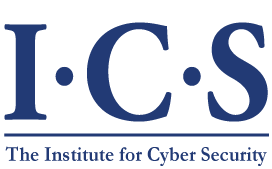 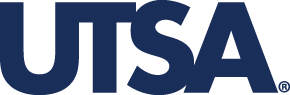 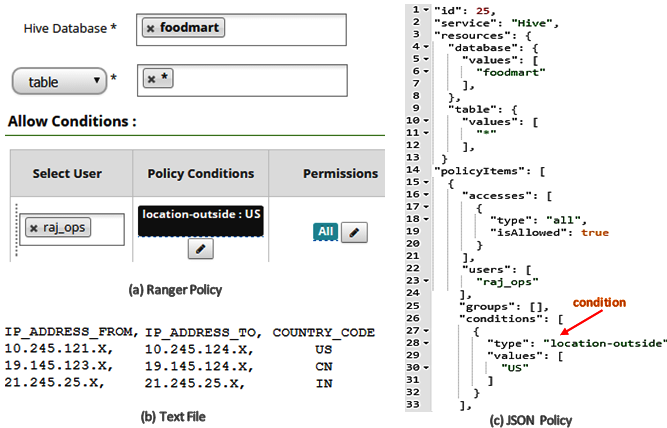 Geo Location Based Policies
© Maanak Gupta
World-Leading Research with Real-World Impact!
12
Context Enricher and Policy Conditions
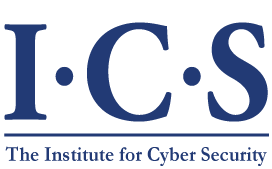 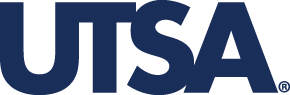 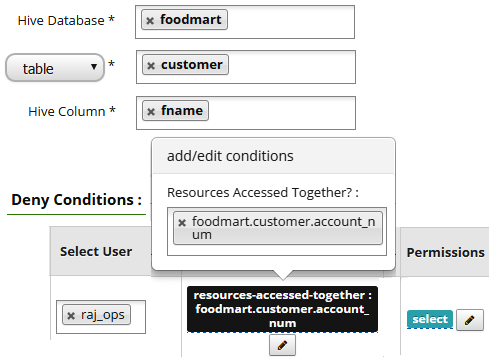 Data Combination Prohibition
© Maanak Gupta
World-Leading Research with Real-World Impact!
13
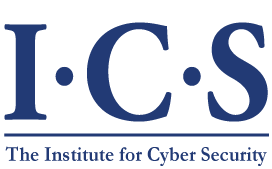 Cluster Resource and Application Access
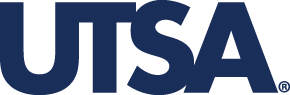 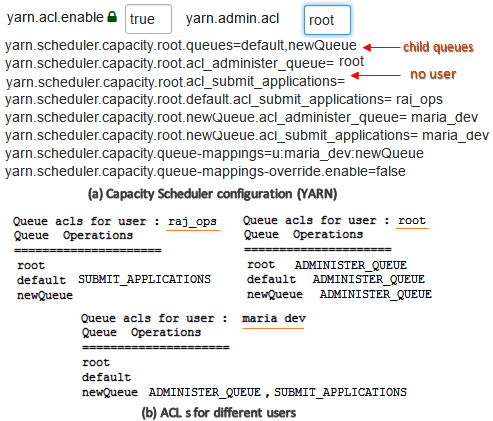 root
root
access rights
default
newQueue
YARN Queue Access Control Configuration
© Maanak Gupta
World-Leading Research with Real-World Impact!
14
Cluster Resource and Application Access
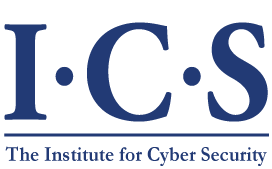 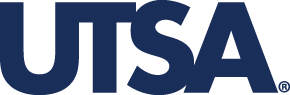 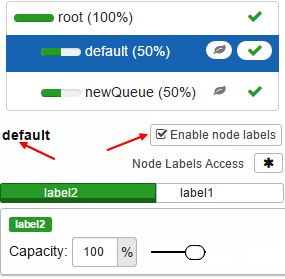 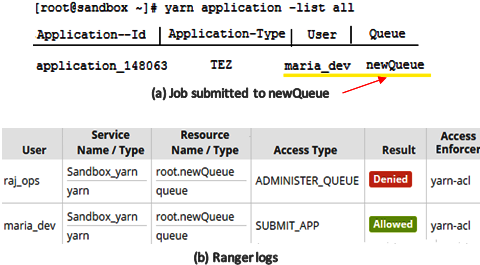 Queue and Job Level Access Control
Cluster Nodes Configuration
© Maanak Gupta
World-Leading Research with Real-World Impact!
15
Conclusion
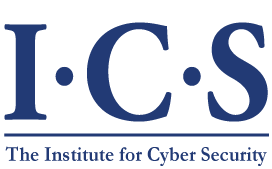 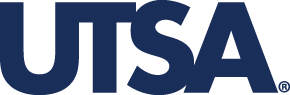 Secure Hadoop Ecosystem 

‘Defense in Depth’
Cluster Resource and Application
Data and Service Objects
Hadoop And Services
© Maanak Gupta
World-Leading Research with Real-World Impact!
16